From web app to atm: Why the basics matter
Travis McCormack
About Me
@Deltr0_n on Twitter
Currently Application Security Tester at Walmart
Also a competitive paintball player and gamer nerd
Disclaimer
All thoughts and opinions expressed in this presentation are my own and do not necessarily reflect those of any employer.
Overview
Just another web app pentest
Happens to manage some ATM stuff
Automation missed some major issues
No I don’t hate automation
I also blundered by becoming complacent
Our target
We are testing a web app used to managed ATMs. The only disclosed functionality is an operator preparing ATM for deposit and manager who can view reports of usage.
These are split between two portals.
Round 1: Fight
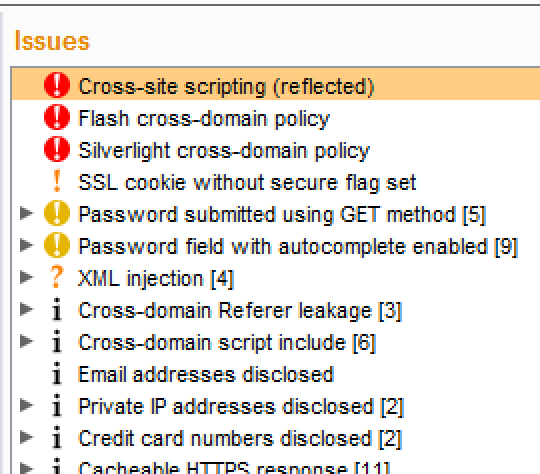 Creds for ”operator” in one portal and ”manager” in reporting interface.
Neither user can interact with ATMs beyond preparing ATMs owned by account to receive a deposit.
Lets get to spidering
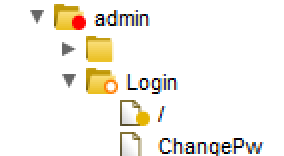 The spider provided some much needed information. There is a ‘hidden’ change password function!
So lets check that out…
Well we could have found it manually
Oh a convenient stack trace
Page doesn’t take GET, must be expecting a POST.
The methods such as the login used JSON so let’s try that.
So what, its a password change?
Yup that was unauthenticated
Okay so we can reset any user’s password with no auth.
And enumerate the users to boot based on errors!
Well that is basically a total compromise…but what was that url?
Account creation
So that admin account let me make accounts…but is it restricted?
Attempted unauthenticated forceful browse but failed…so I set my session ID to one of my operator users and…
Success!
So we can make and modify accounts. Lets try one!
So what’s going on behind this interface?
We know this app loaded in Silverlight, and we know we had to login to access it. 
Lets check the web traffic for anything interesting.
So its using a SOAP API
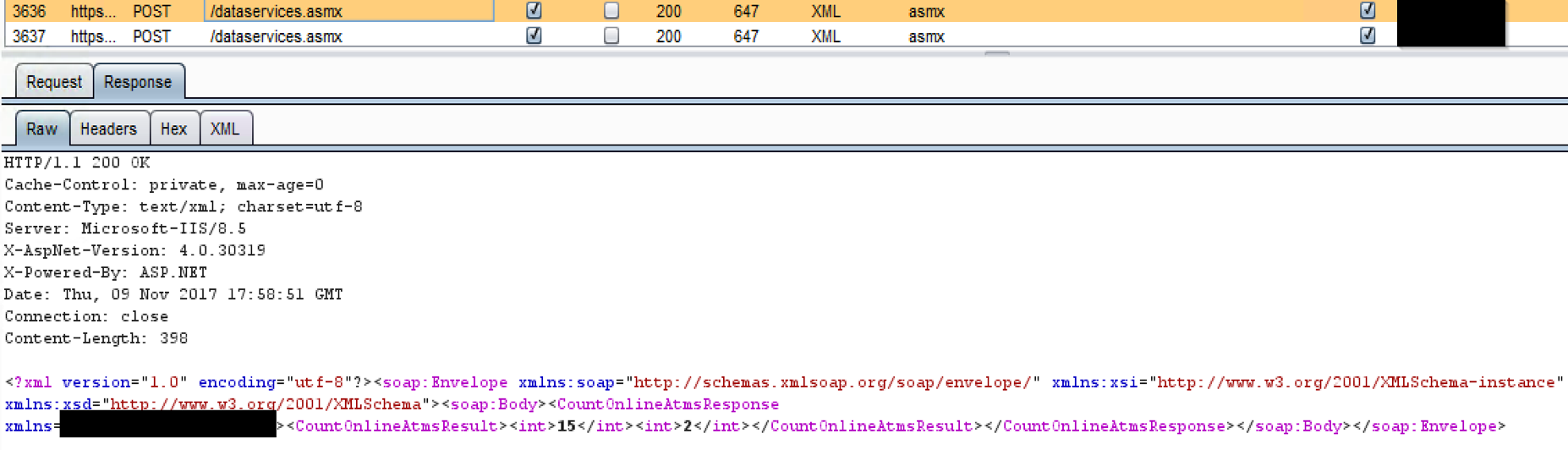 Lets see what functions we have
Grabbed the WSDL from spidering
Some interesting functions
We found multiple interesting functions available in the interface
Add users to groups, get management card, remove ATMs, get all users, etc.
Surely it needs auth…we had to login…
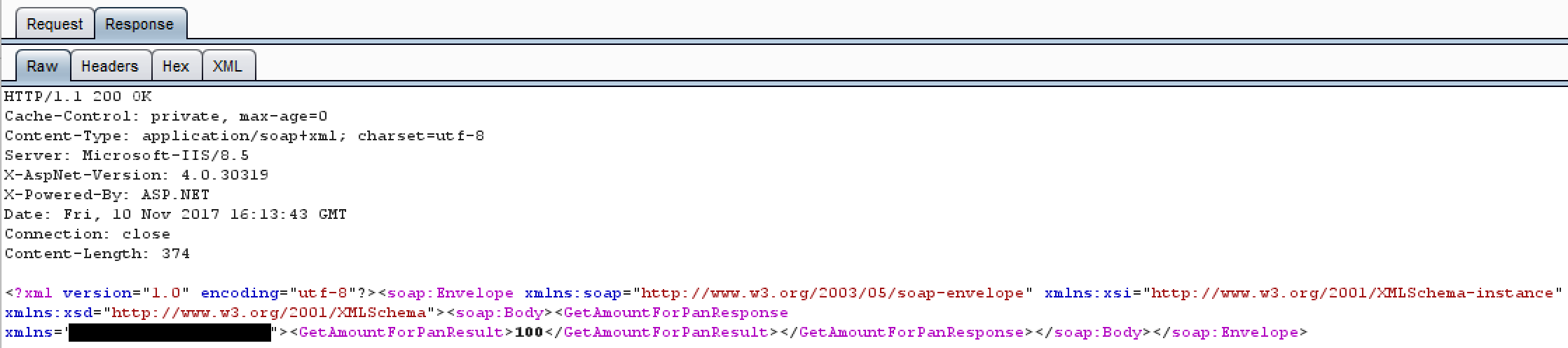 Our spider’s parting gift
Some things we tried but failed
Found a method that took UNC paths. Sent it to responder trying to grab hash from SMB.
XXE in in some methods which requested DISCO and WSDL files. 
.NET 4.5.2+ disables DTD by default for the most part. It did so here.
The score so far:
Create accounts as any user
Enumerate user accounts
Reset any user’s password, including admin.
Interact with the entire SOAP interface, unauthenticated, over the internet.
Off with the report!
Had some great findings and a total compromise of the apps primary functionality
I was feeling great surely I’d beaten this app down as best I could!
So I sent off my report
Now this is where I messed up, More on that in a second.
Me on my high horse
Then came the validation of fixes
“Fixes” went as well as expected.
Scanner still didn’t see much of anything. Ran it just for the coverage.
Hard to bolt security on. Bake it in from the ground up!
Changes forced me to look in a new way. showed me the treasure I missed
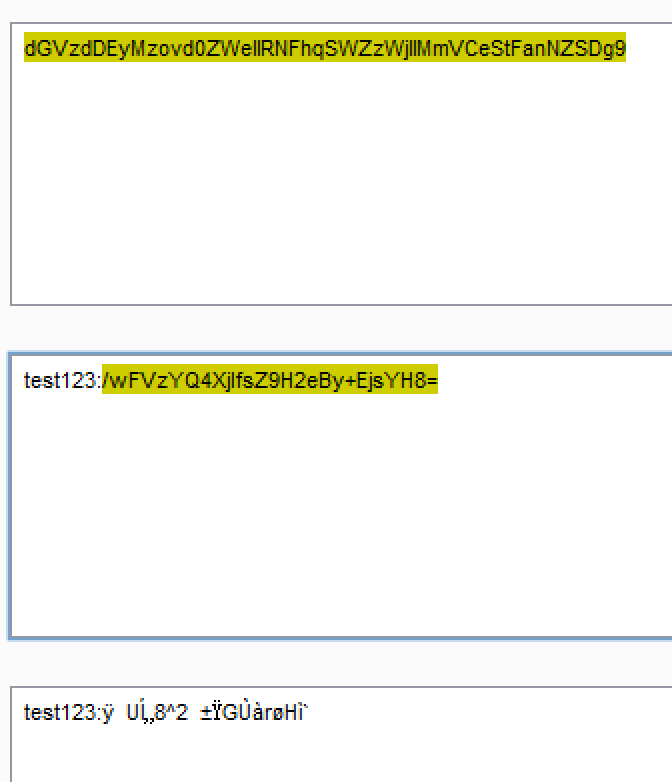 Basic Auth: With a twist
Put auth in front of API: Good!
Used basic auth: Meh!
Encrypted password in header: Clever!
But wait…
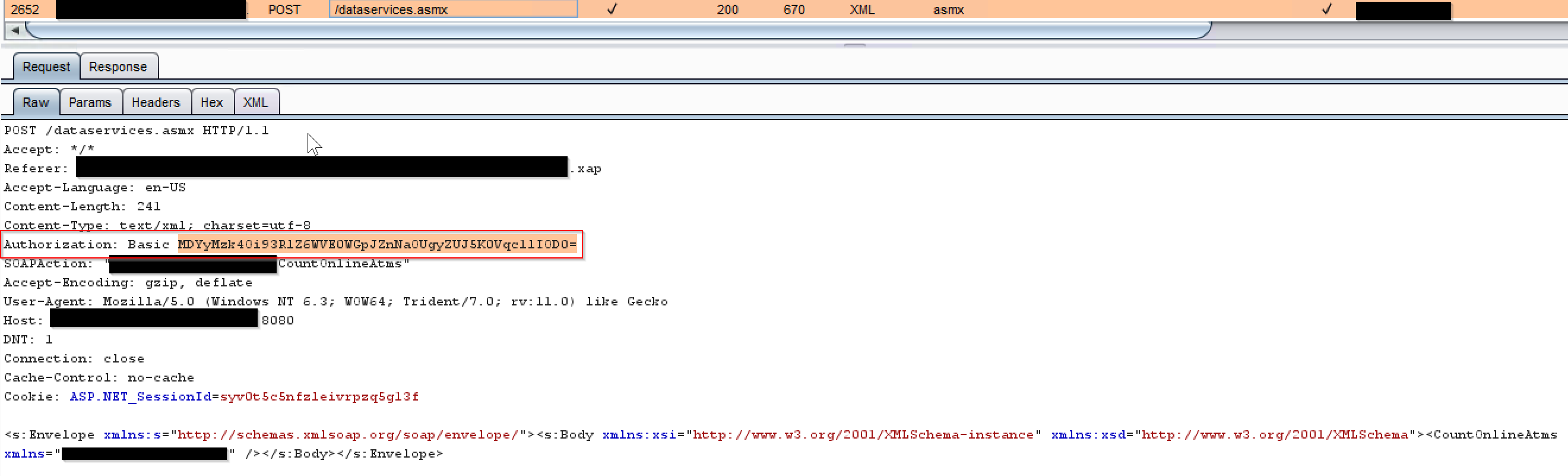 The encryption key must be known
Lets decompile that Silverlight GUI
Ah…there we go…
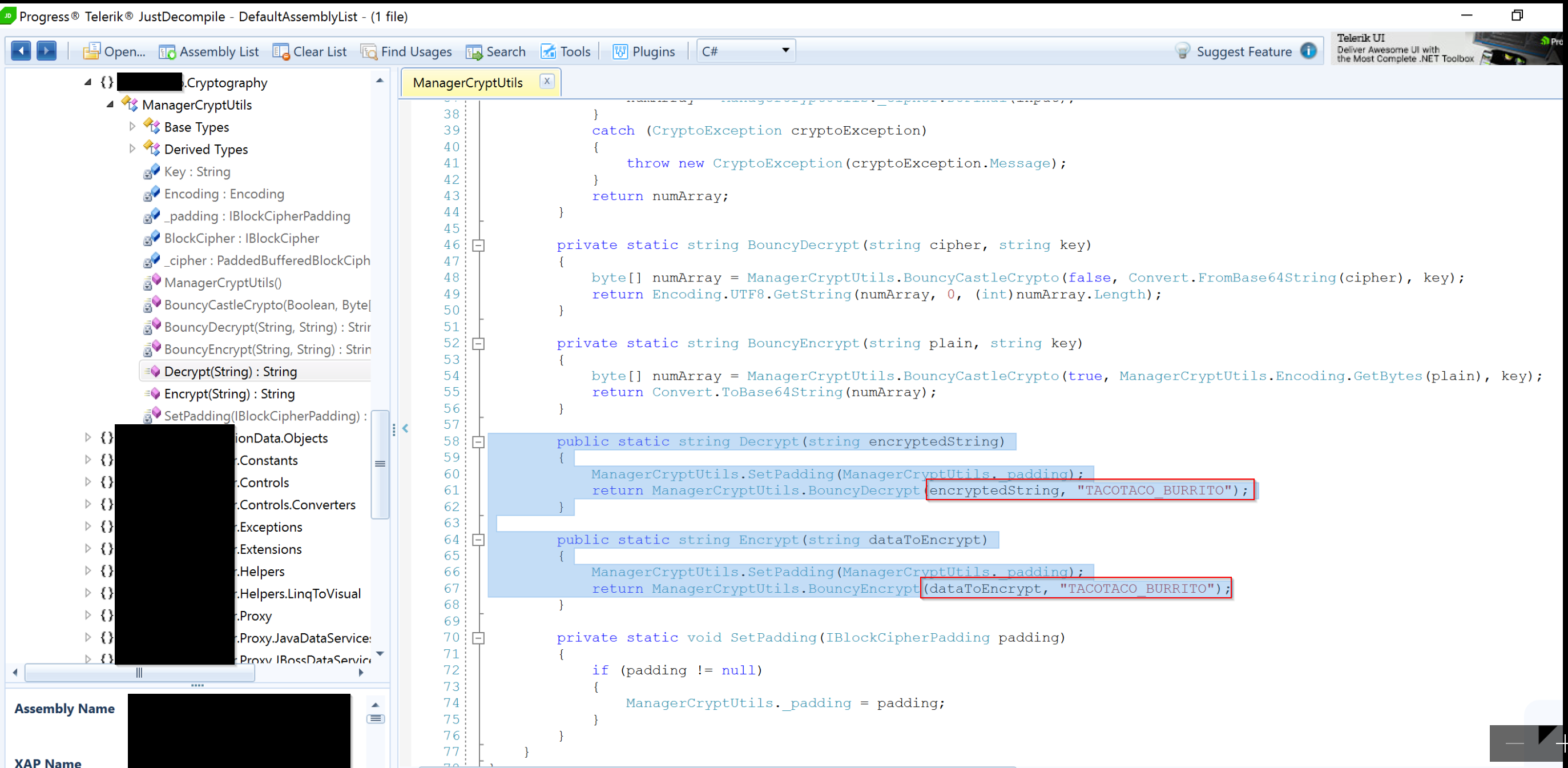 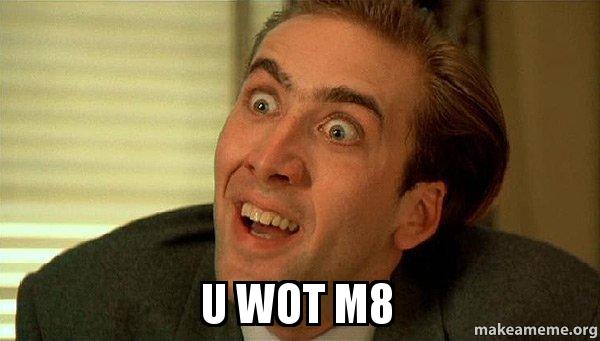 So I decided to peak into the interface
My mistakes in first test:
Broke own rule and stopped enumerating
Should have actually looked through GUI
Assumed entire API was documented in WSDL because tons of crit functions were
Assumed my compromise was big enough so I didn’t look further
Always remember to keep digging for attack vectors
File Manager?! WAT?!
Upload function not found
So this was the function not in the WSDL but turns out:
This was the function to rule them all
This was the function to find my shell
And in the darkness bind...well it was a rev shell and I love Tolkien
Unobfuscated shell for testing!
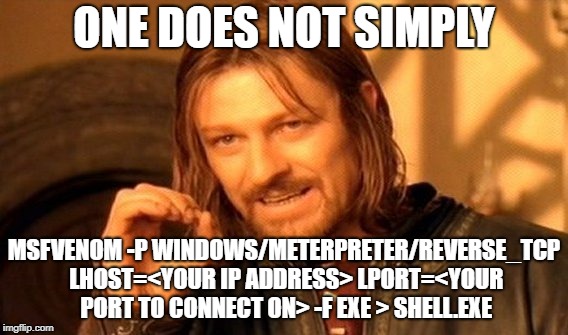 Did…that…work?!
And it worked….
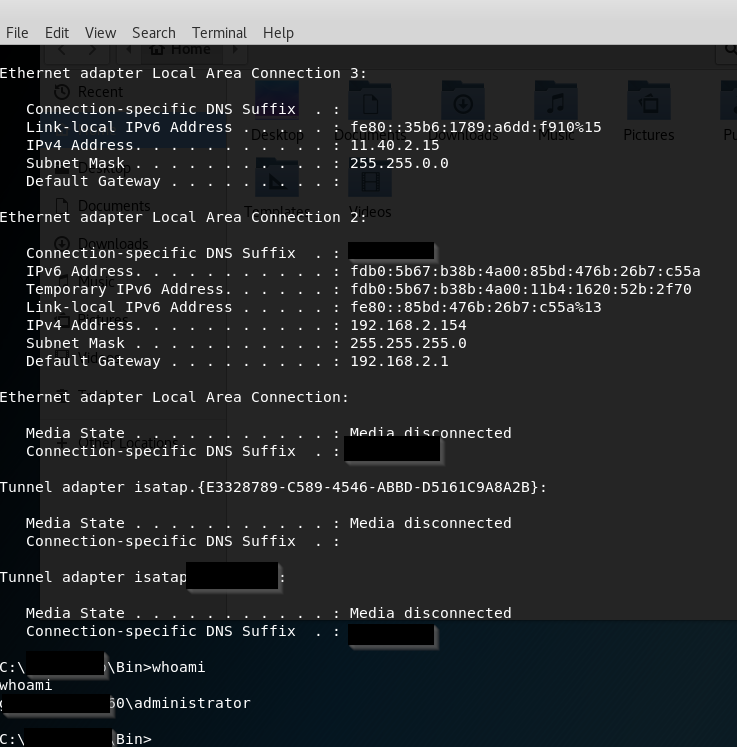 Yes the app is running as admin
Yes there is a complete lack of AV
At least its not on the domain?
No pivoting in this test scope was the APP
So what do we take from all this?
Just because scanner doesn’t find fancy vulnerabilities can still be deep flaws in the application.
Scanners didn’t know I could post any user to the changePW function.
Scanners didn’t know there was an unauthenticated SOAP interface.
Scanners didn’t know there was no concept of roles outside the GUI
How do we combat this?
For veteran testers: remember to always step back to the basics. Keep enumerating. Always!
For new testers: rely on learning the application over the output of your tools
Tools and automation are great, but they can miss A LOT.
Resources for new testers/interested parties
https://www.owasp.org/index.php/Main_Page
http://www.pentest-standard.org/index.php/Main_Page
https://www.owasp.org/index.php/OWASP_Juice_Shop_Project
https://www.offensive-security.com/information-security-certifications/oscp-offensive-security-certified-professional/
Questions?
Travis McCormack
@Deltr0_n on Twitter
Travis.McCormack01@gmail.com